Új AI szolgáltatások
magyar nyelvű GPT-X modellel
2022. június 7.

Horváth Varga János
Head of AI
T-Systems Magyarország Zrt.
Ügyfélszolgálati automatizáció hatékonyan
Vanda elterjedésének eddigi akadályai
Avaya Contact Center előfeltétel volt
Csak egyedi projektként volt elérhető
Sok tanító adatot igényelt (60-80e mondat)
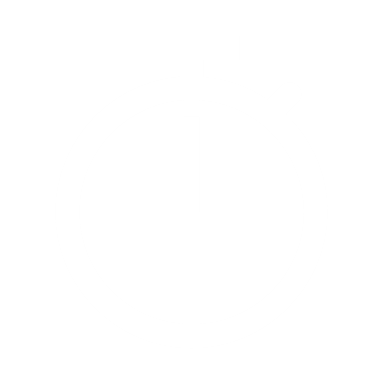 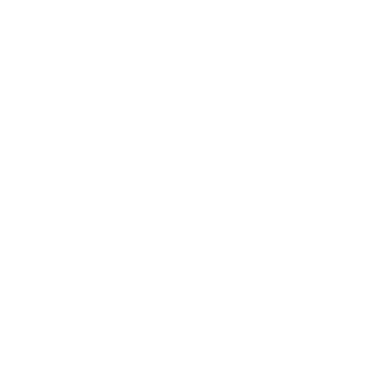 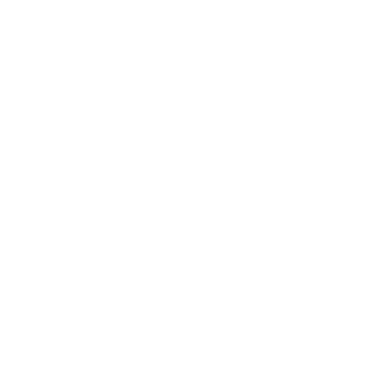 Cél a költséghatékony,gyors automatizáció
Havidíjas felhőszolgáltatás-ként biztosítjuk
Felhő alapú contact center szolgáltatást indítunk
Új szolgálatásunk
2
Vanda as a ServiceTSM Azure Stack Hub
Vanda 2.0from Conversational IVR to Intelligent Conversation
Nuance TTS
Vocalizer
Nuance ASR
Recognizer
Vanda 1.0components
T-Systems CCaaS
or customer’s on-premises
PSTN
T-Systems AIF (workflow engine)
Contact Center
Speech To Text
SpeechTex
GPT-3language model
Text To SpeechDNN model
Vanda 2.0capabilities
Az új AI technológia:
Intelligens beszélgetések mélyebb megértéssel (GPT-X)
Sokkal gyorsabb és olcsóbb tanulás 
Nincs szükség mély igen/nem döntési fákra az automatizált munkafolyamatok során.
Testreszabott leiratozás
Egylépéses szándék és entitás felismerés
Mély neurális hálózaton alapuló legkorszerűbb hanggenerálás
„Szeretnék venni egy piros iPhone 13-at holnap a Westendben”
3
[Speaker Notes: Itt a szövegeket jó lenne magyarítani, ha megoldható, kivéve az alcímet, mert az szerintem frappáns így]
További felhasználási lehetőségekAz ügyfélszolgálatokon túl…
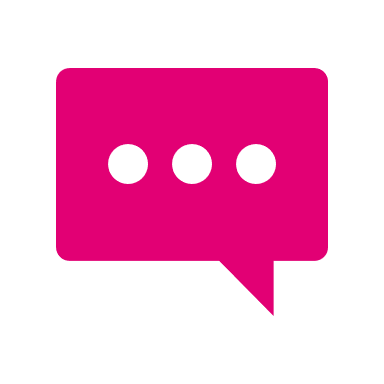 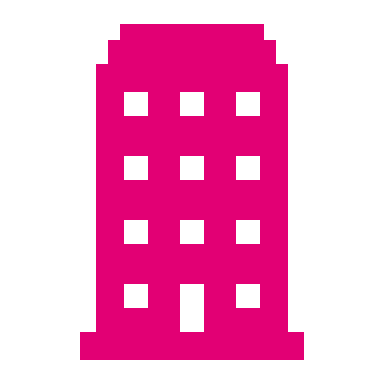 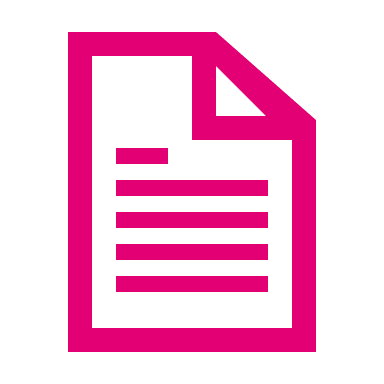 GPT-X egyedi modell szolgáltatás nagyvállalatoknak
Keresőmotor => szöveggenerálás?
Vállalati tudásbázis építés chatbot interfésszel
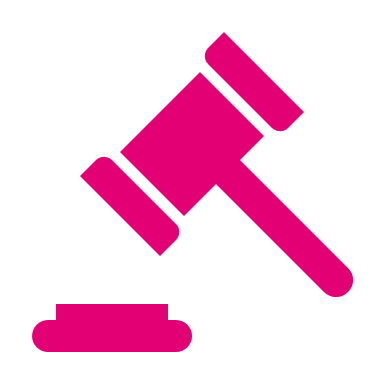 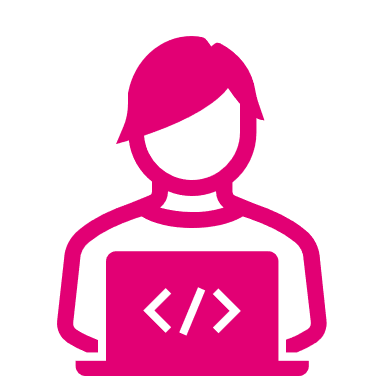 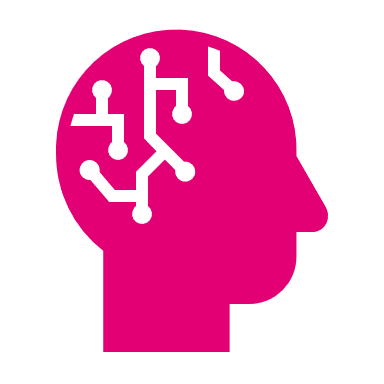 Alexa/Siri/Google Assistant funkciók magyarul?
Programkódgenerálás egyedi modellel
Jogi folyamatok támogatása
4